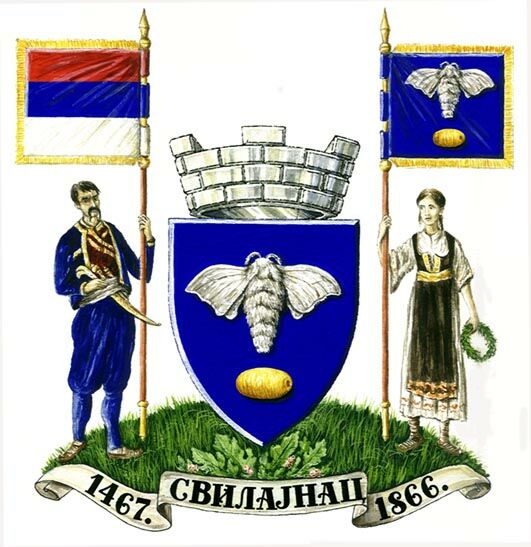 ОПШТИНА СВИЛАЈНАЦ
ГРАЂАНСКИ ВОДИЧ КРОЗ ОДЛУКУ О БУЏЕТУ за 2021. годину
1
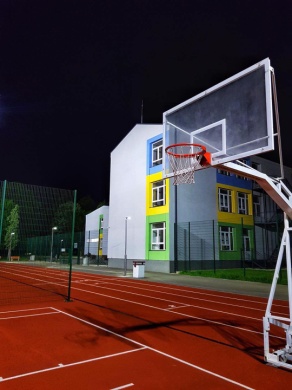 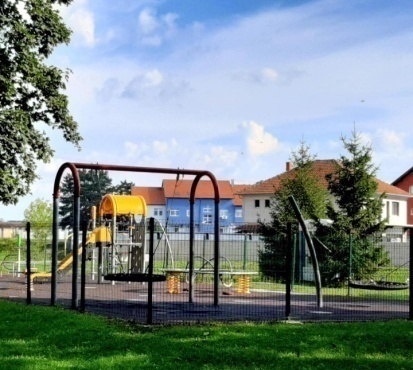 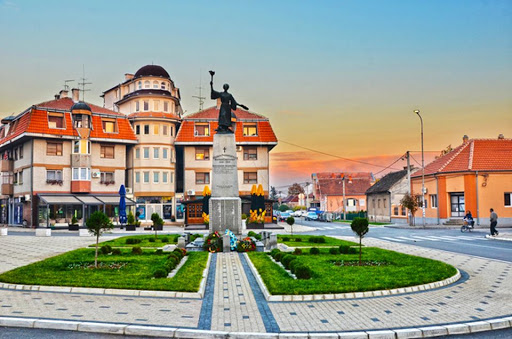 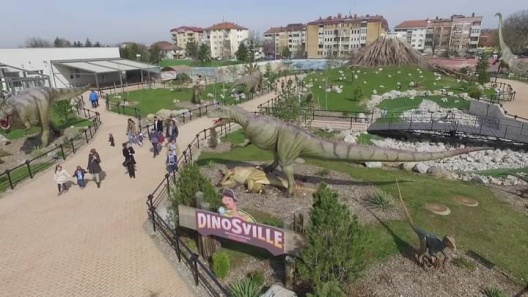 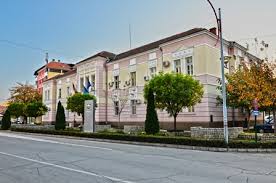 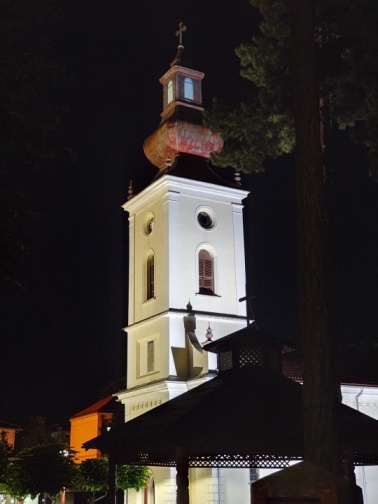 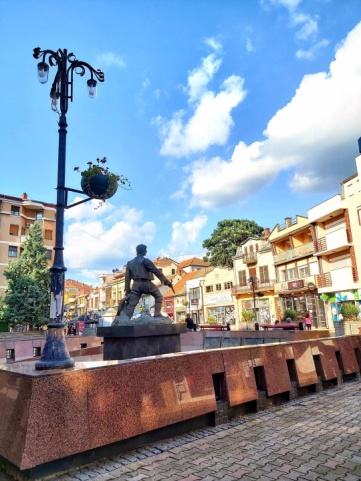 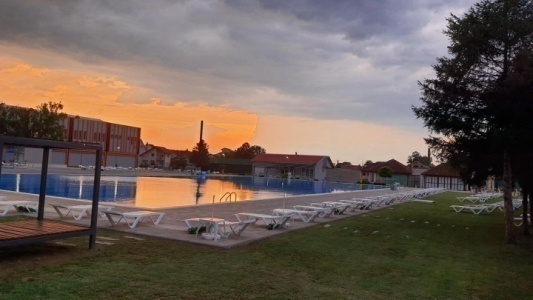 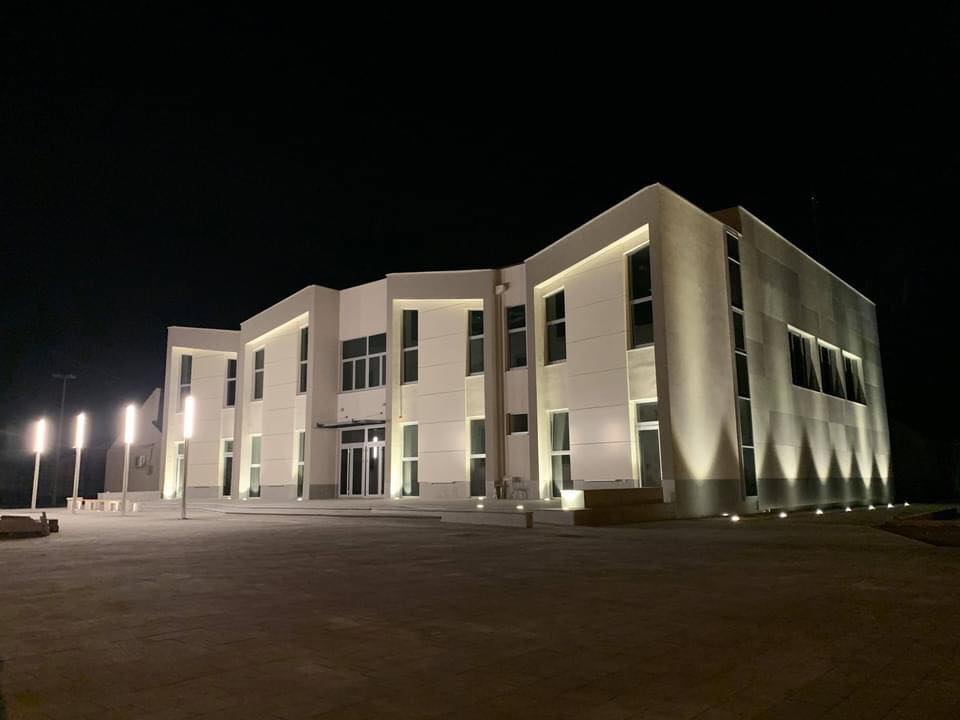 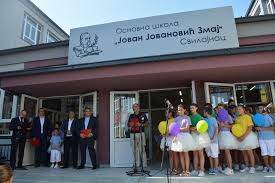 2
САДРЖАЈ
Увод
Ко се финансира из буџета?
Како настаје буџет општине?
Појам буџета
Ко учествује у буџетском процесу?
На основу чега се доноси буџет?
Како се пуни општинска каса?
Шта су приходи и примања буџета?
Структура планираних прихода и примања за 2021. годину
Шта се променило у приходима и примањима у односу на 2020. годину?
На шта се троше јавна средства?
Шта су расходи и издаци буџета?
Структура планираних расхода и издатака за 2021. годину
Шта се променило у расходима и издацима у односу на 2020. годину?
Најважнији капитални пројекти
Најважнији пројекти од интереса за локалну зајединицу         (из других извора)
3
Драги суграђани и суграђанке,

	Основна сврха документа који је пред вама јесте да на што једноставнији и разумљивији начин објасни у које сврхе се користе јавни ресурси да би се задовољиле потребе грађана.

	Грађански буџет представља сажет и јасан приказ Одлуке о буџету општине Свилајнац за 2021. годину, која је по својој форми веома обимна и тешка за разумевање због специфичних појмова и класификација које је чине. 

	Иако је немогуће објаснити целокупан буџет у овако краткој форми, искрено се надамо да ћемо на овај начин успети да вас информишемо о начину прикупљања јавних средстава и остваривања прихода и примања буџета општине, као и о начину планирања, расподеле и трошења буџетских средстава.


                                                                      Буџет општине Свилајнац
4
Ко се финансира из буџета?
Директни корисници буџетских средстава:
	- Скупштина општине
	- Председник општине и Општинско веће
	- Општинска управа
	- Правобранилаштво општине
Остали корисници јавних средстава:
	- Образовне институције (школе)

	- Установе социјалне заштите (Центар за социјални рад, Црвени крст)

Јавна предузећа  (КЈП “Морава”и ЈП СТЦ Природњачки центар )

Непрофитне организације (верске организације, удружења грађана, удружења оболелих итд.)

	- Спортске организације
Индиректни корисници буџетских средстава:
	- Центар за културу  
	- Ресавска библиотека
	- Центар за бригу о старима, деци и особама са инвалидитетом
	- ПУ “Дечја радост” Свилајнац
	- Месне заједнице
5
Како настаје буџет општине?
БУЏЕТ општине је правни документ који утврђује план прихода и примања и расхода и издатака општине за буџетску, односно календарску годину.

То значи да овај документ представља предвиђање колико ће се новца од грађана и привреде у току једне године прикупити и на који начин ће се тај новац трошити.

Из општинског буџета се током године плаћају све обавезе локалне самоуправе. Исто тако у буџет се сливају приходи из којих се подмирују те обавезе. 

Приликом дефинисања овог, за општину Свилајнац најважнијег документа, руководи се законским оквиром и прописима, стратешким приоритетима развоја и другим елементима.

Реалност је таква да постоје велике разлике између жеља и могућности, тако да креирање буџета подразумева утврђивање приоритета и прављење компромиса.
6
Ко учествује у буџетском процесу?
Грађани и њихова удружења
Јавна предузећа
7
На основу чега се доноси буџет?
8
Како се пуни општинска каса?
Укупни јавни приходи и примања општине Свилајнац за 2021. годину износе







Одлуком о буџету општине Свилајнац за 2021. годину планирана су средства из буџета општине у износу од 1.237.175.000 динара, пренета средства из ранијих година у износу од 58.182.000 динара и средства из осталих извора у износу од 20.491.700 динара.
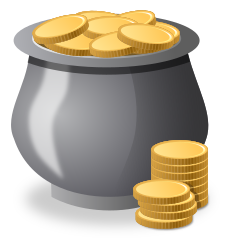 1,3 милијарди динара
9
Шта су приходи и примања буџета?
10
Структура планираних прихода и примања за 2021. годину
11
Структура планираних прихода и примања за 2021. годину
12
Шта се променило у приходима и примањима у односу на 2020. годину?
Укупно планирани приходи и примања (класа 7 и класа 8) буџета општине Свилајнац у 2021. години су смањени у односу на 2020. годину за 40.920.500, због реализације прихода у 2020. години испод планираног нивоа услед тренутне епидемиолошке ситуације.
Приходи од пореза на зараде су увећани за 35.000.000 динара
Укупни приходи од општинских и градских накнада смањени су за 20.000.000
Приход од пореза на добра и услуге смањен је за 40.775.000
13
На шта се троше јавна средства?
Буџет мора бити у равнотежи, што значи да расходи морају одговарати приходима. Укупни планирани расходи и издаци у 2021. години из буџета износе: 





РАСХОДИ Расходи представљају све трошкове општине за плате буџетских корисника, набавку роба и услуга, субвенције, дотације и трансфере, социјалну помоћ и остале трошкове које општина обезбеђује без директне и непосредне накнаде. 
ИЗДАЦИ представљају трошкове изградње или инвестиционог одржавања већ постојећих објеката, набавку земљишта, машина и опрeме неопходне за рад буџетских корисника.
РАСХОДИ И ИЗДАЦИ морају се исказивати на законом прописан начин, односно морају се исказивати: по програмима који показују колико се троши за извршавање основних надлежности и стратешких циљева општине; по основној намени која показује за коју врсту трошка се средства издвајају; по функцији која показује функционалну намену за одређену област и по корисницима буџета што показује организацију рада општине.
1.315.848.700 динара
14
Шта су расходи и издаци буџета?
15
Структура планираних расхода и издатака буџета за 2021. годину
Субвенције:
КЈП Морава  112.010.000
ЈП СТЦ Природњачки центар 44.000.000
Субвенције пољопривредницима 13.000.000
Субвенције стамбеним заједницама 8.000.000
16
Структура планираних расхода и издатака буџета за 2021. годину
17
Шта се променило у расходима и издацима у односу на 2020. годину?
Укупни расходи и издаци из буџета општине Свилајнац смањени су у 2021. години у односу на план 2020. године за 46.540.500 динара (планирани на бази извршења прва три квартала у 2020. години и пројекције за четврти квартал).
Стални трошкови су смањени за 18.544.000 динара
Улагање у пољопривреду и рурални развој  увећано је за 18.000.000 динара
Финансирање Месних заједница смањено је за 14.190.000 динара
Финансирање Основних школа  увећано је за 9.293.000 динара
Финансирање Средњих школа увећано је за 4.456.000 динара
18
Најважнији капитални пројекти који се финансирају из буџета Општине Свилајнац
19
Најважнији капитални пројекти који се финансирају из буџета Општине Свилајнац
20
Најважнији пројекти од интереса за локалну заједницу (из других извора)
21
Најважнији пројекти од интереса за локалну заједницу (из других извора)
22
Најважнији пројекти од интереса за локалну заједницу (из других извора)
23
На крају желимо да Вам се захвалимо што сте издвојили време за читање ове презентације буџета.
24